Finance PCS In-Processing
KMC, Germany
Table of Contents
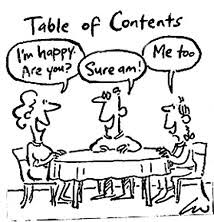 Required Documents
Additional Information
TLE / TLA
Questions
Required Documents
You will need to have the following documents:
Orders and all amendments (front and back of each)
Letter in lieu of amendments (provided by MPF)
If arriving from CONUS, lodging receipts from previous duty station
If you shipped a vehicle, the front and back side of your vehicle processing form from the VPC
Airfare invoice(s) for both you and your dependents, if applicable
This includes bringing your itinerary if flying on the rotator
Receipts for all reimbursable expenses, if you have them
Signed letter from your Recruiter if you took RAP leave
Additional Info to have/know
Current PSC mailing address
Exact dates of travel, leave, TDY en-route, etc.
GTC balance
Date HHG were picked up by TMO at last duty station
TLE / TLA
If your previous duty station was CONUS, TLE is lodging expenses you had at immediately prior to departure. This will be reimbursed with your travel voucher.
If your previous duty station was OCONUS, your lodging expenses at your last duty station are considered TLA. In order to be reimbursed, you need to file a claim with the Housing Office there.
Lodging expenses you incur here are also TLA, and you will need to file with the Housing Office located on Vogelweh in order to be reimbursed.
Questions
If you have any questions or concerns, please go to the Comptroller Services Portal: https://usaf.dps.mil/teams/SAFFMCSP/portal/SitePages/Home.aspx
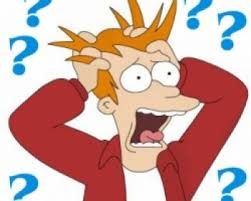